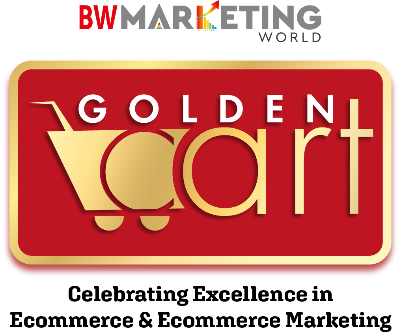 GOLDENCART AWARD
CATEGORY B
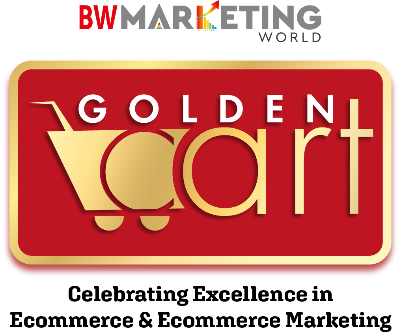 Campaign Detail
Entry Title:
Main Creative URL: (Non password protected/ accessible Google Drive Link)
Reference Material URL: (Non password protected/ accessible Google Drive Link)
Date of Start of Activity:
Activity Duration:
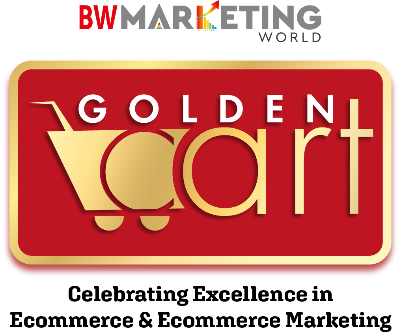 Campaign Detail
Concept/ Idea:
Innovation:
Execution:
Results:
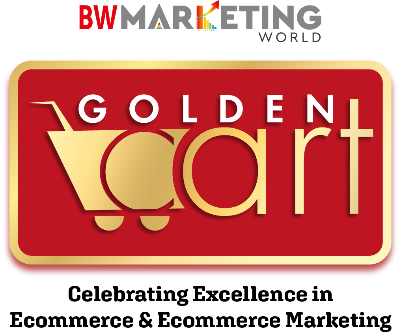 Campaign Detail
Brand Name
Parent Company for the Brand
Twitter Handle
Website Address